Методы предэкзаменационного повторения раздела«Растения.Бактерии.Грибы.Лишайники.»
Результаты ГИА 
                           (качество знаний)
Из перечня элементов содержания, проверяемых заданиями экзаменационной работы на ГИА:
3.1 Царство Бактерии. Роль бактерий в природе, жизни человека и собственной деятельности
3.2  Царство Грибы. Роль грибов в природе, жизни человека и собственной деятельности.
Роль лишайников в природе, жизни человека и собственной деятельности
3.3  Царство Растения. Роль растений в природе, жизни человека и собственной деятельности.
При планировании работы по повторению этих разделов, необходимо учитывать перечень требований к уровню подготовки выпускников, составленных на основе раздела «Требования к уровню подготовки выпускников» Федерального компонента государственных стандартов основного общего и среднего (полного) общего образования:
1. Знать /понимать      
– признаки биологических объектов
- сущность биологических процессов (роста, развития, размножения, дыхания, питания)
2. Уметь Объяснять и изучать
- биологические объекты и результаты опытов
- родство, общность происхождения и эволюцию растений
Распознавать
- органоиды и части клетки( на рисунках и фото), органы цветковых растений;
 -растения  разных отделов , классов, культурные растения съедобные и ядовитые грибы
Сравнивать 
-биологические объекты и делать выводы
3. Использовать приобретенные знания
 в практической деятельности и повседневой жизни для:
профилактики заболеваний, вызываемых растениями, бактериями, грибами
выращивания и размножения культурных растений 
Задания экзаменационной работы предусматривает проверку результатов усвоения знаний и овладение умениями учащимися на уровнях:
воспроизводить знания, применять З и У в знакомой, измененной и новой ситуациях
Планирование занятий:1) Общее знакомство с растениями2) Клеточное строение3) Семя. Корень4 ) Побег. Лист. Стебель5)  Вегетативное размножение6) Бактерии.Грибы.Лишайники7) Водоросли. Мхи.Папоротники.Голосеменные8) Систематика
Блоки отработки требований  к ЗУН (Знаю-объясняю-применяю)
Методы:
Наглядный   (гербарии, рисунки в учебнике при домашней подготовке, контроль знаний при помощи презентаций)
2) Графический   ( конспект, создание обобщающих таблиц, презентаций по темам и блокам отработки знаний, выполнение письменных заданий, создание учащимися собственных заданий по принципу построения заданий ГИА)
3) Практический    (выполнение лабораторных работ, работа с микроскопом)
4) Поисковый (вопросы, ситуац. задания)
5) Проблемный (вопросы, ситуац. задания)
В контрольных заданиях отрабатываются основные требования, изложенные ранее, с применением тренировочных тестов в электронном варианте,  из тренировочных сборников.
Особое внимание следует уделять проблемным вопросам, сравнению, сопоставлению, так как это входит в контрольные элементы повышенного и высокого уровня, которые в большинстве случаев вызывают затруднения у учащихся. Например:
Чем отличаются по строению мхи от водорослей?Как можно установить родство мхов с водорослями?Почему покрытосеменные заняли господствующее положение на Земле?Почему рыхление- это сухой полив?Почему между внешне схожими нитчатой водорослью и плесневым грибом нет родства?
Почему в сельском хозяйстве тщательно сортируют семена и проверяют их на всхожесть?
Подберите соответствия:Виды жилкования у некоторых цветковых растений.А) Параллельное   -------------------------------Б) Дуговое               -------------------------------В. Сетчатое(Пальчатое)------------------------1. Пшеница2. осока3. крапива4. ландыш5. подорожник6. одуванчикА также задания, типа:    Найди ошибку в тексте                                          Допиши определение                                          Вставь пропущенное слово            К какому отделу (сем-ву,классу) принадлежит изображенное        растение?
Примеры заданий для отработки вышеуказанных блоков с использованием мультимедийной установки
(Каждая картинка должна идти на отдельном слайде)
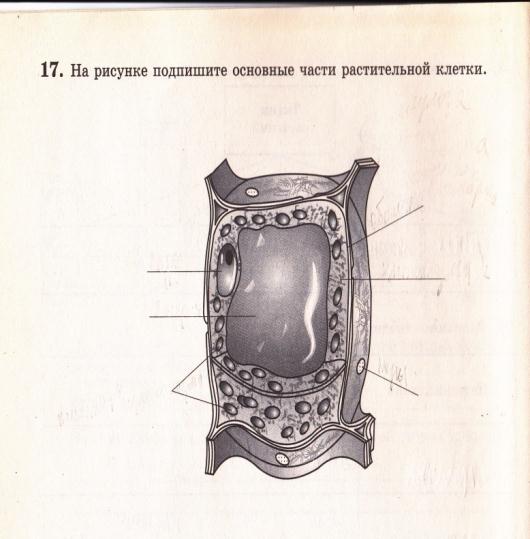 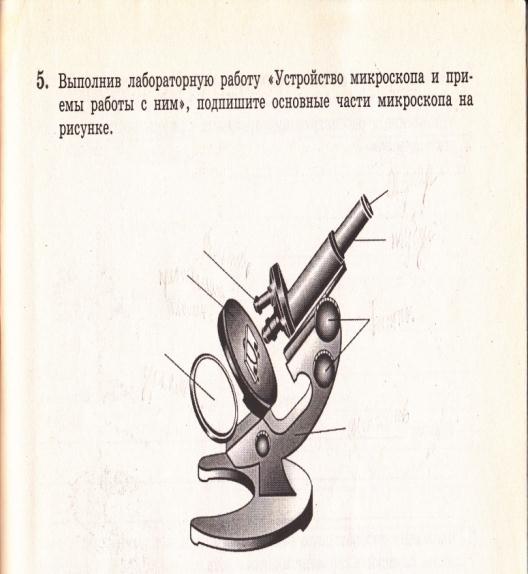 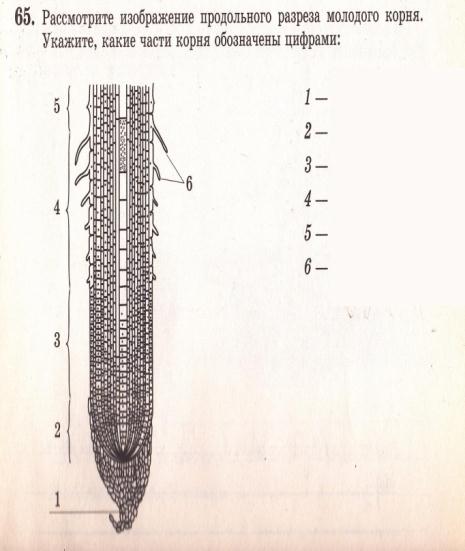 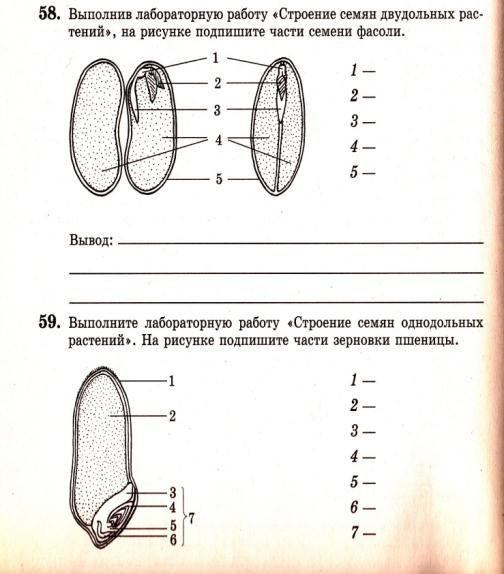 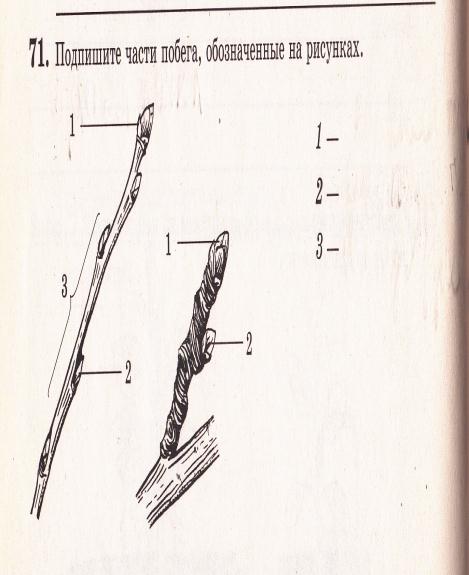 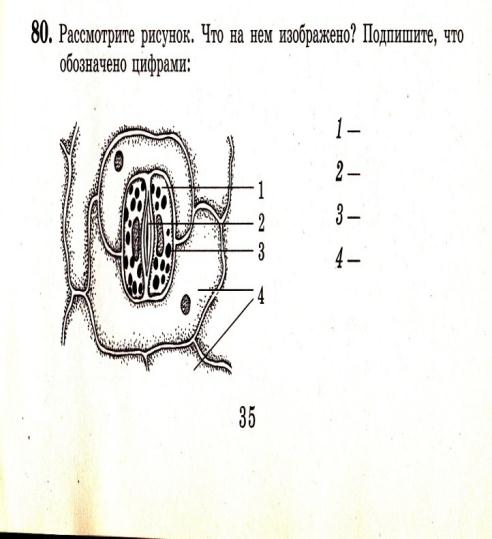 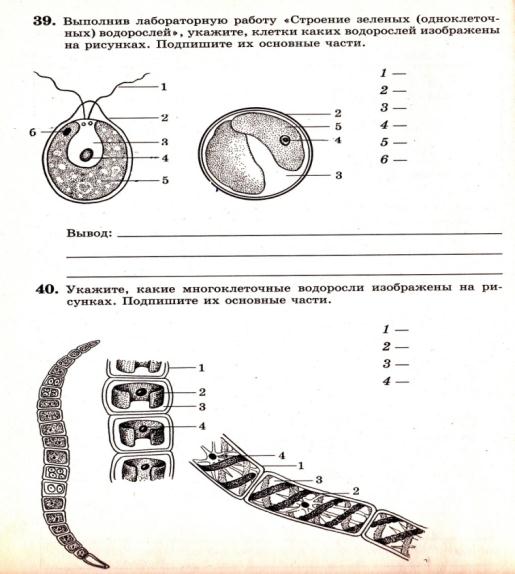 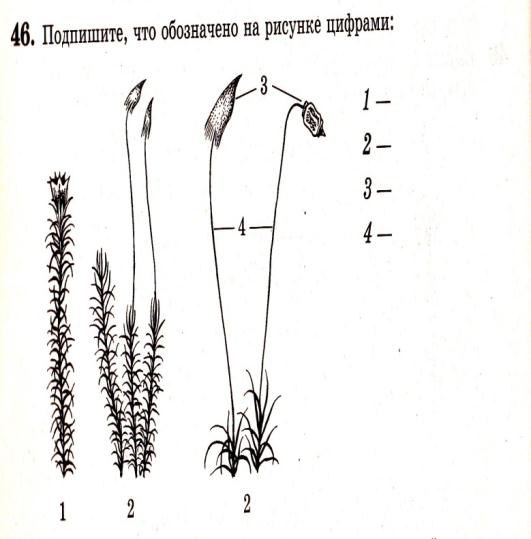 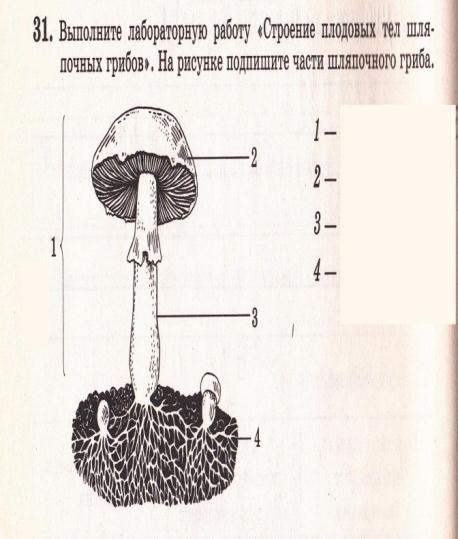 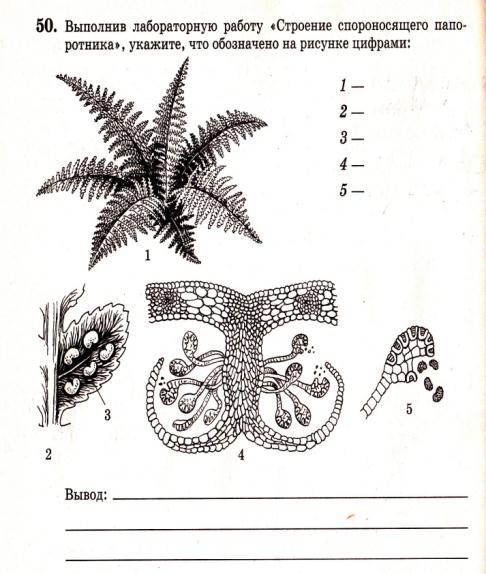 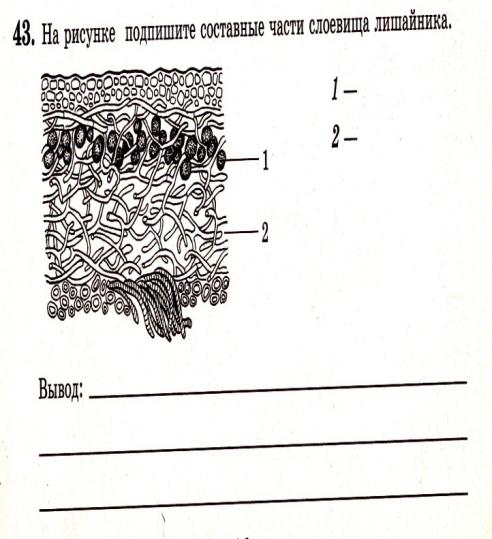 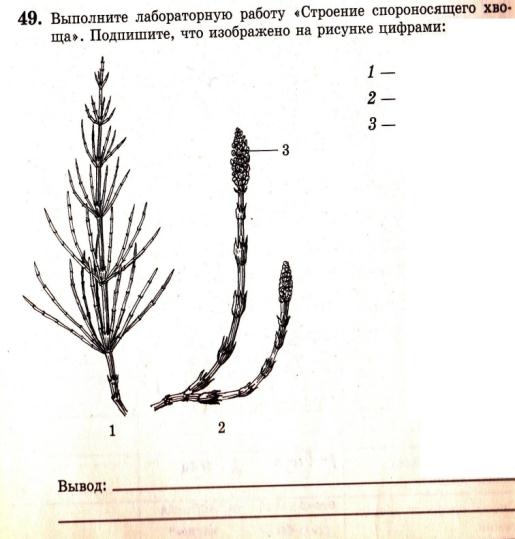 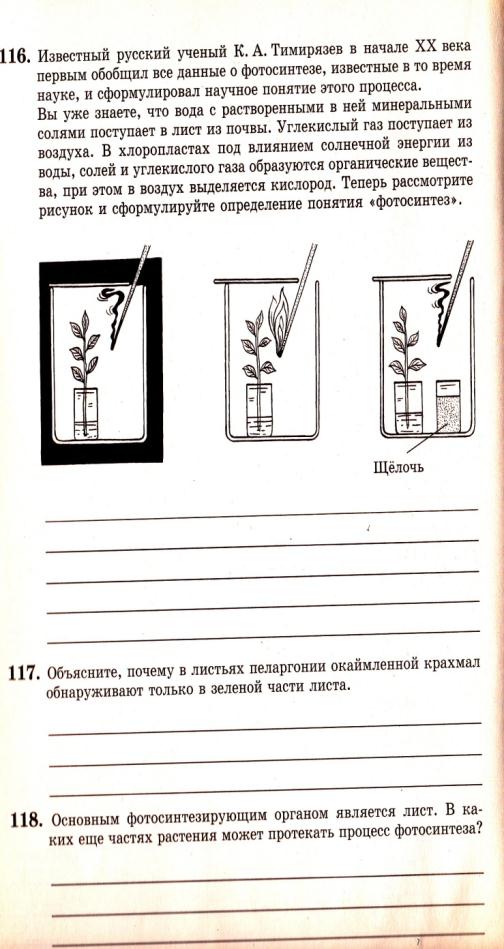 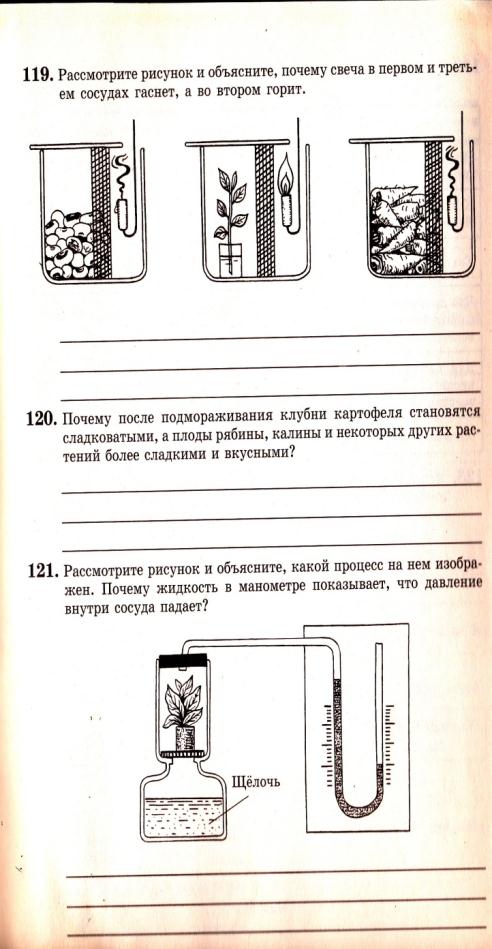 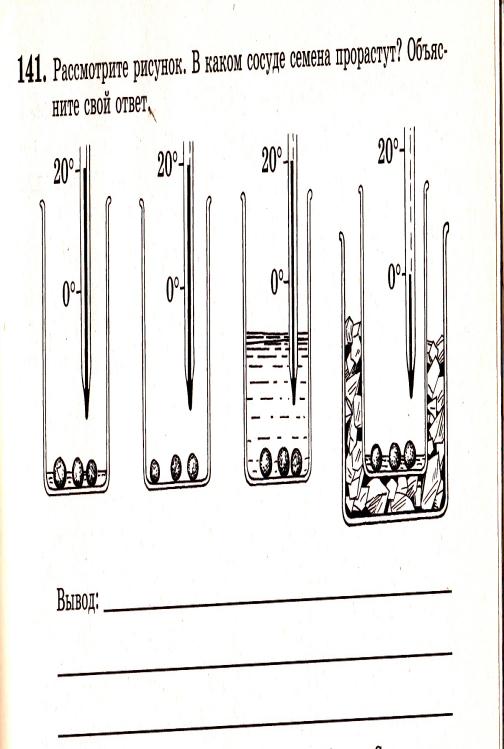 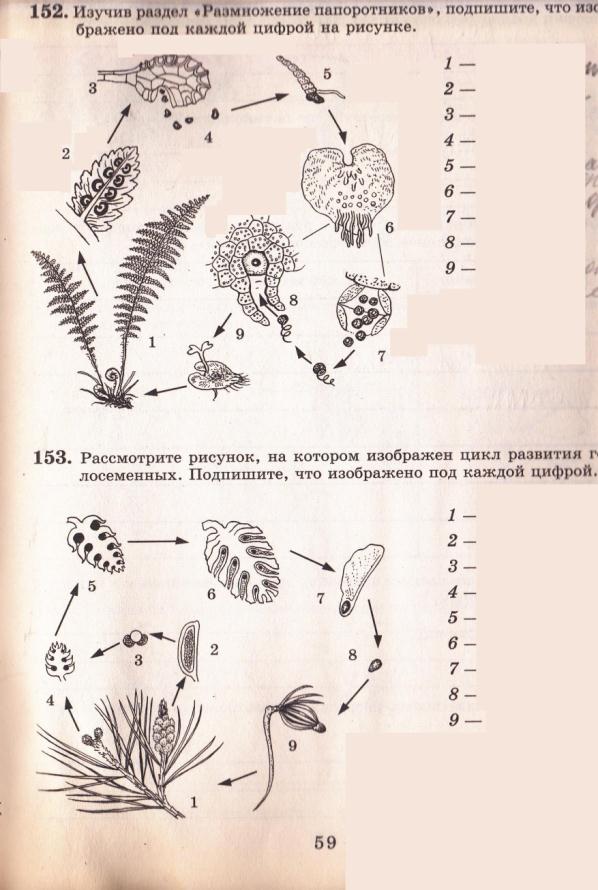 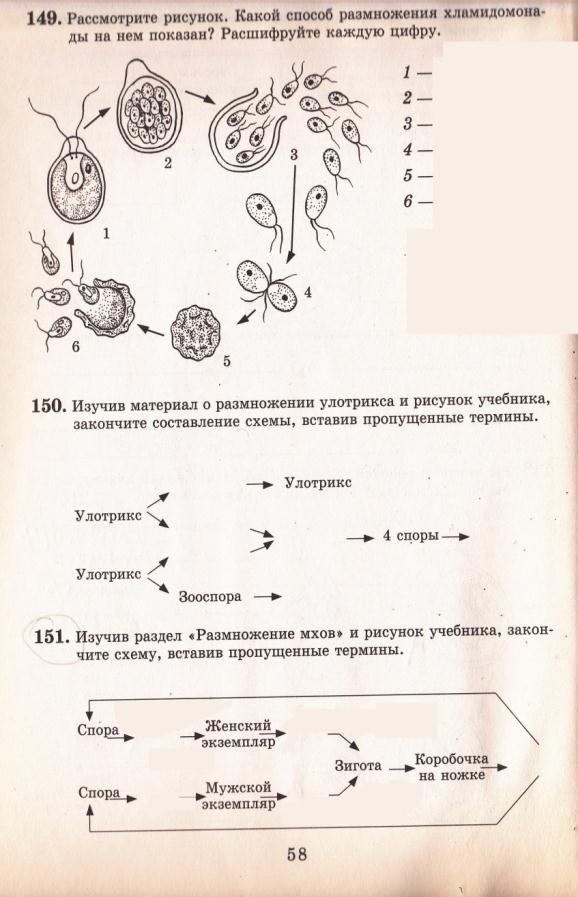 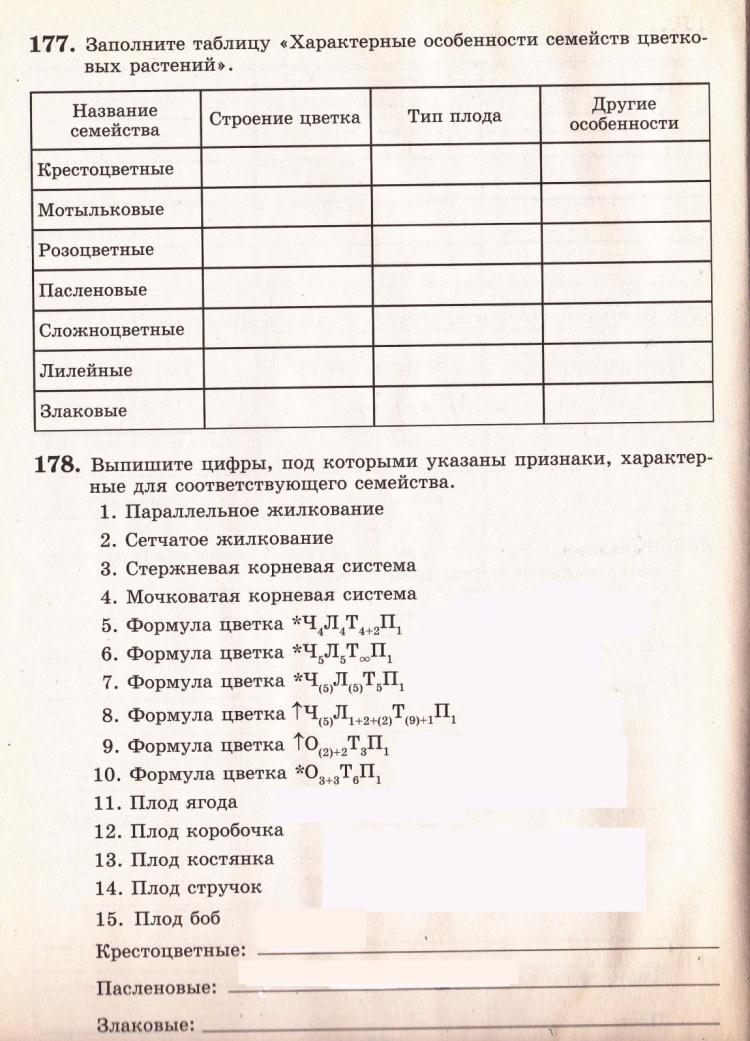 Спасибо за внимание!